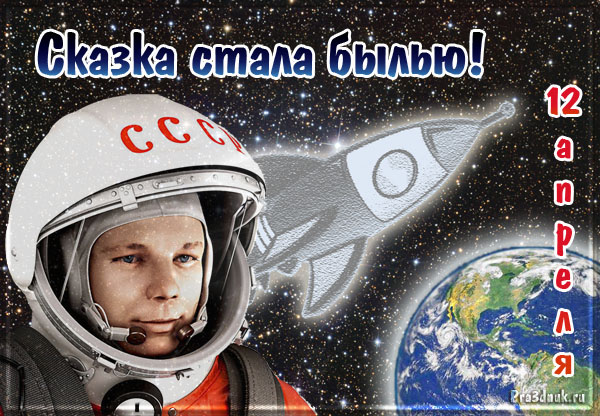 4 октября 1957 г. в космос был запущен наш первый искусственный спутник Земли
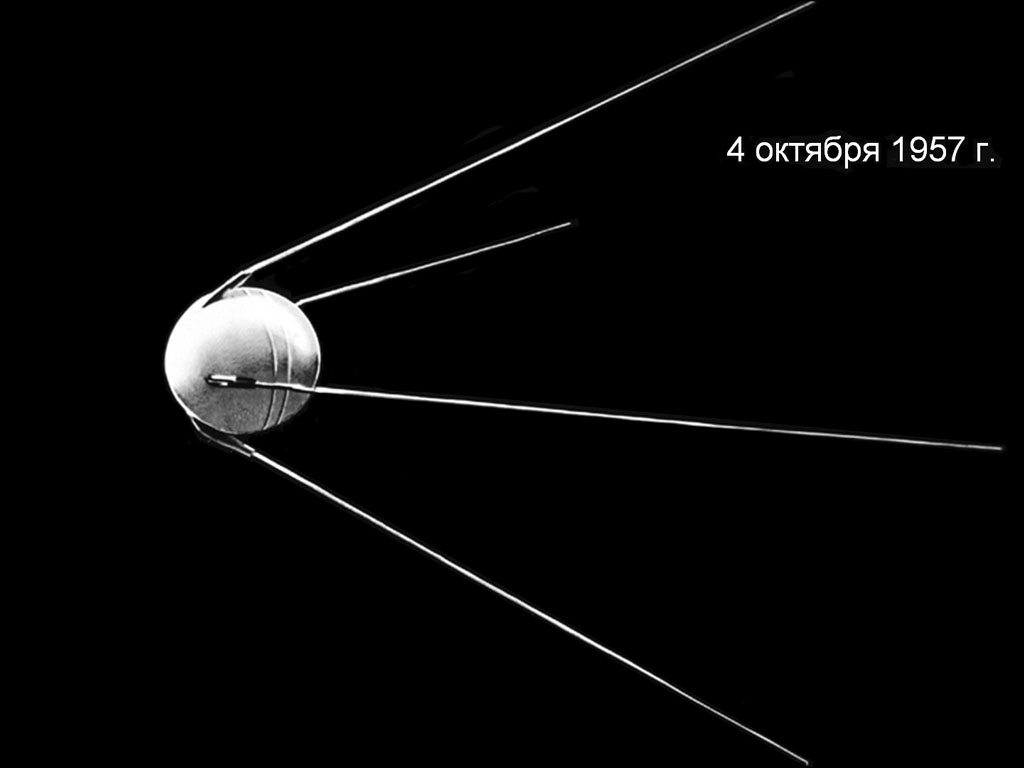 Белка и Стрелка - собаки-космонавты, совершившие космический полёт на корабле «Спутник-5» 19 августа 1960г
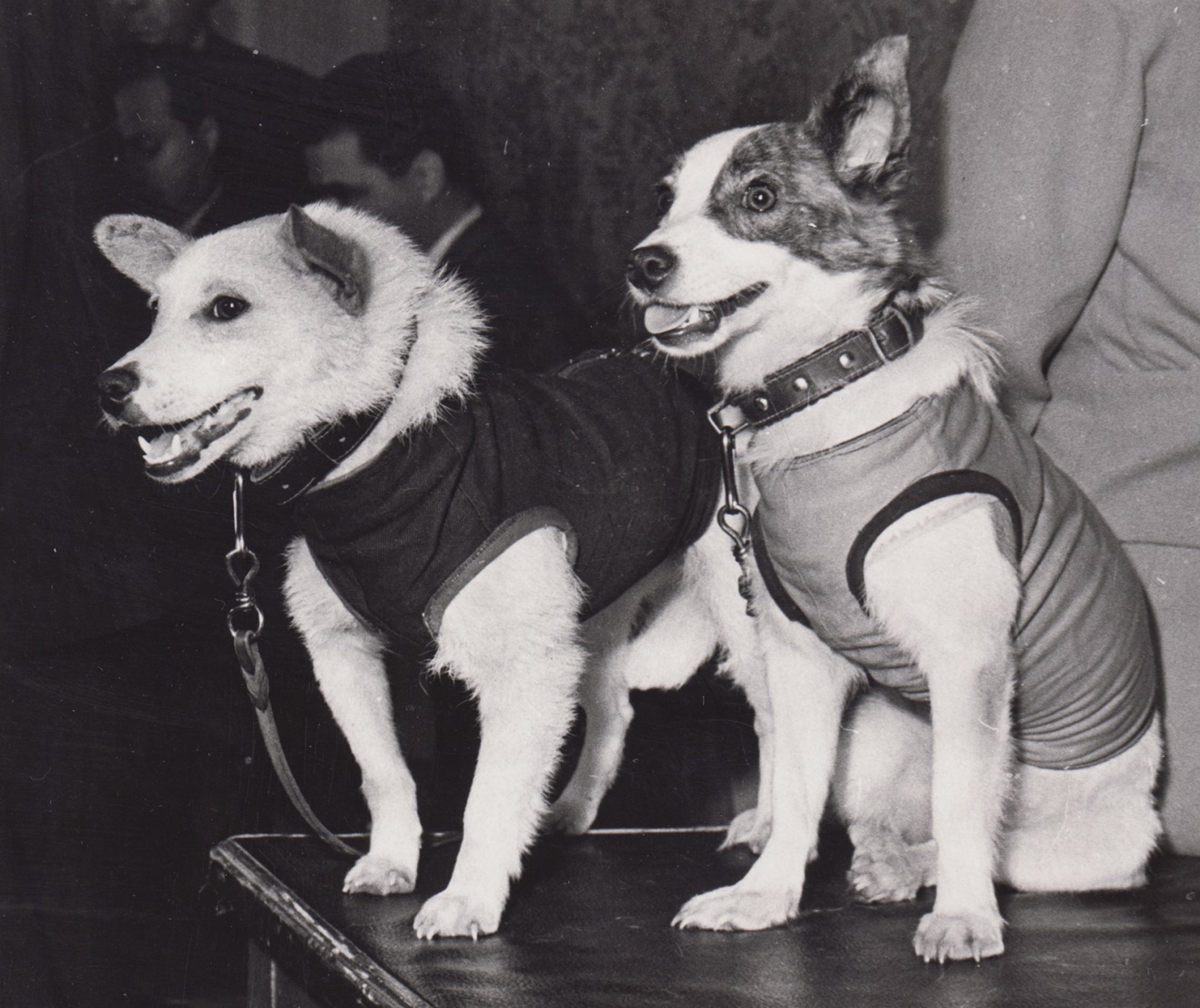 Первым человеком, который смог отправиться в космическое путешествие, был космонавт Юрий Алексеевич Гагарин. Он совершил свой полёт 12 апреля 1961 года на ракете "Восток"
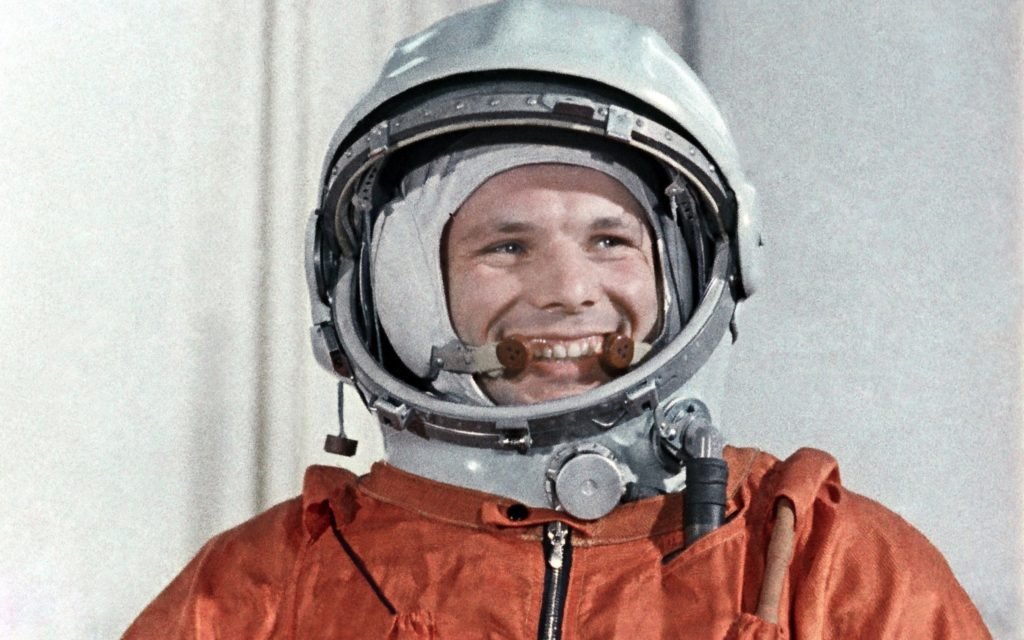 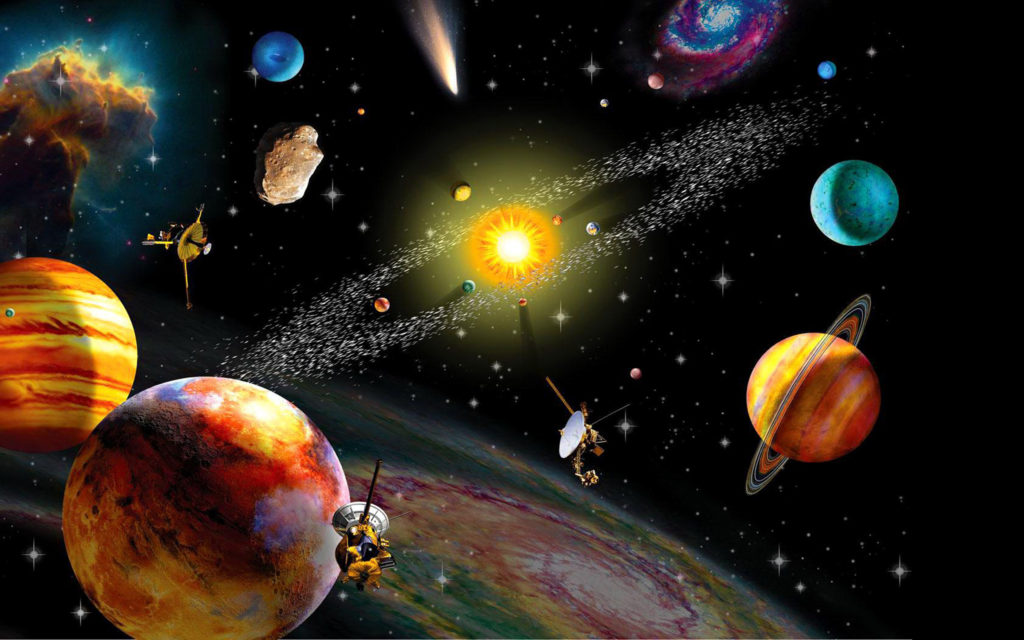 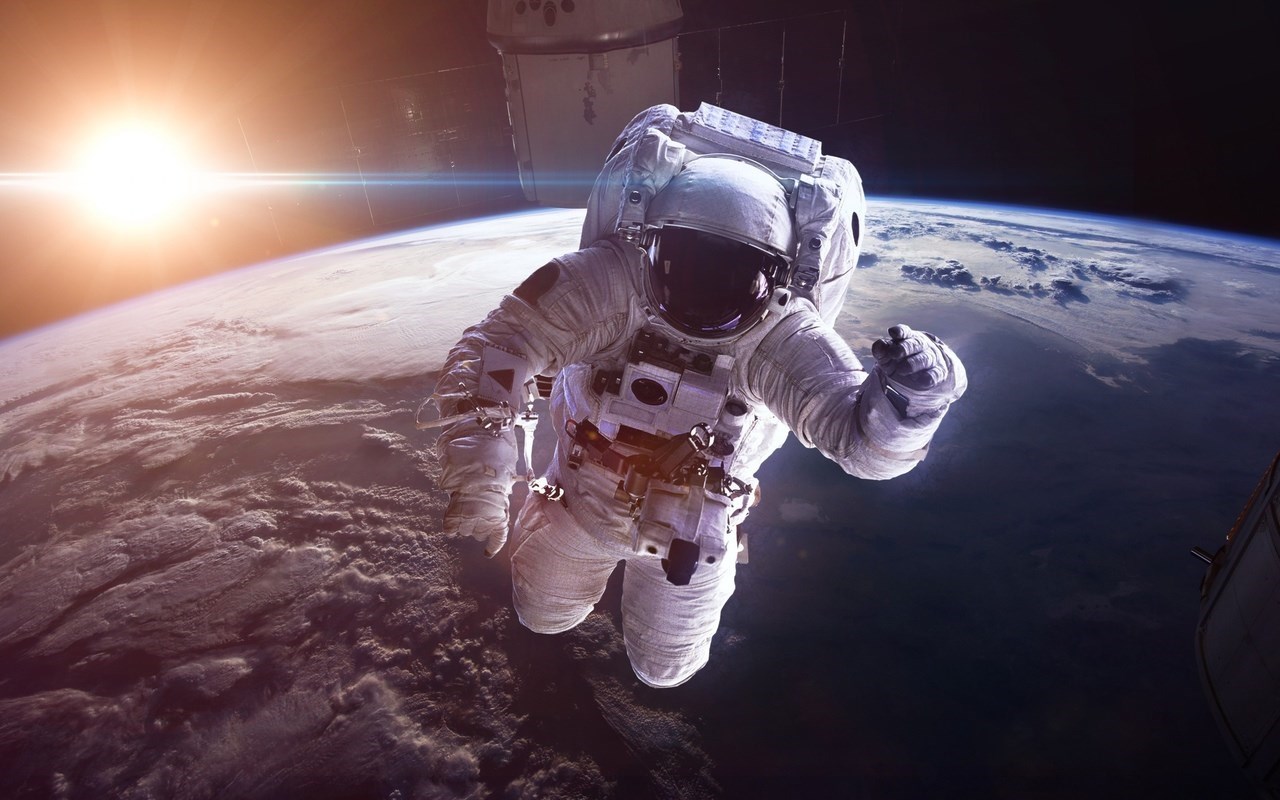 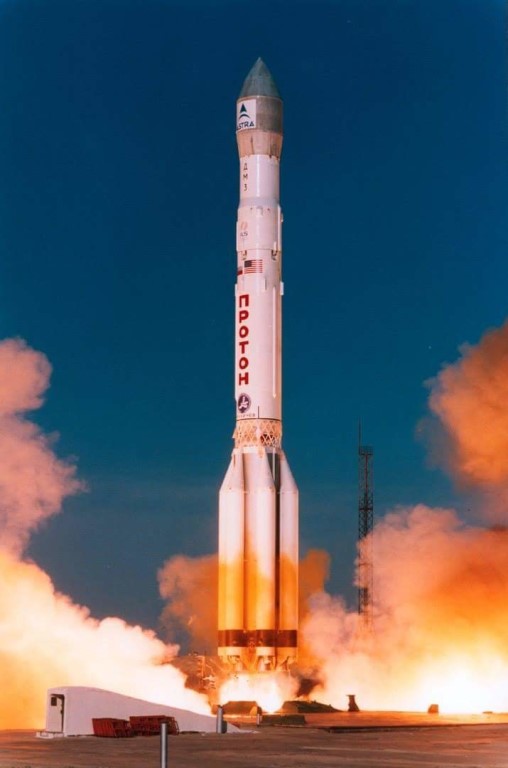 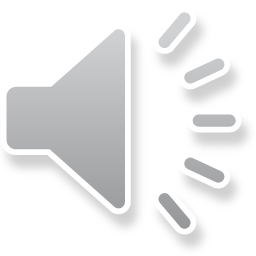 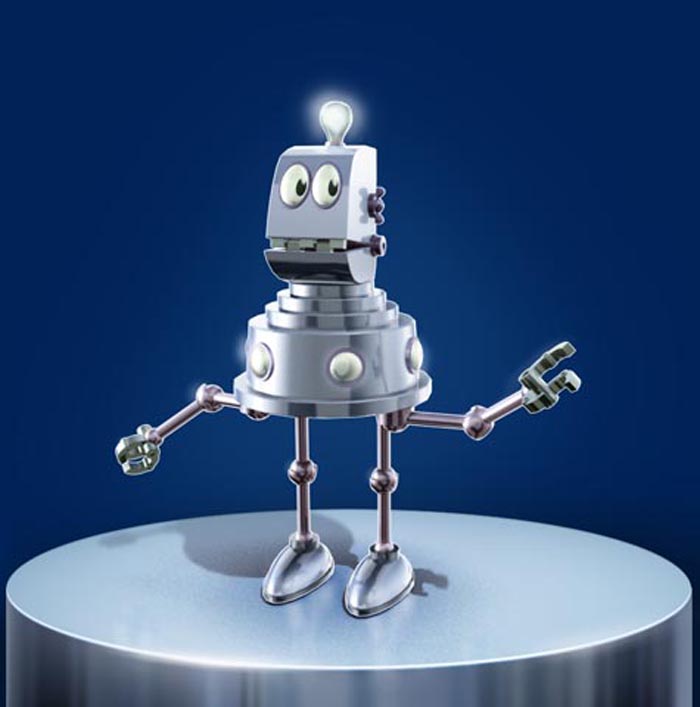 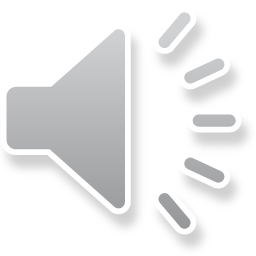 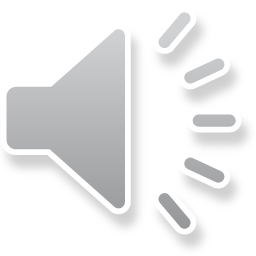 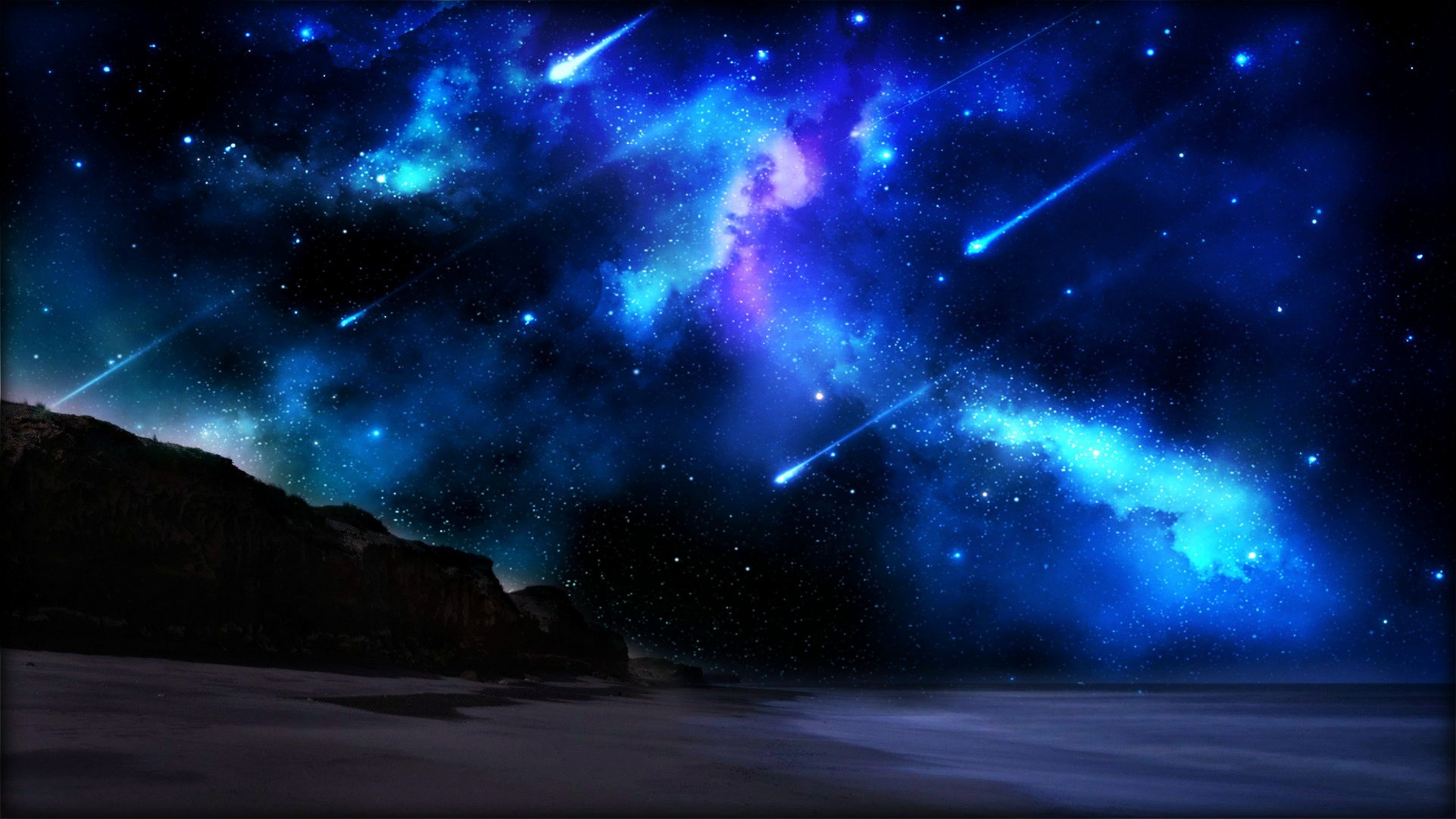 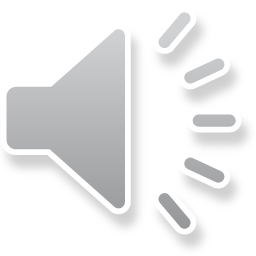 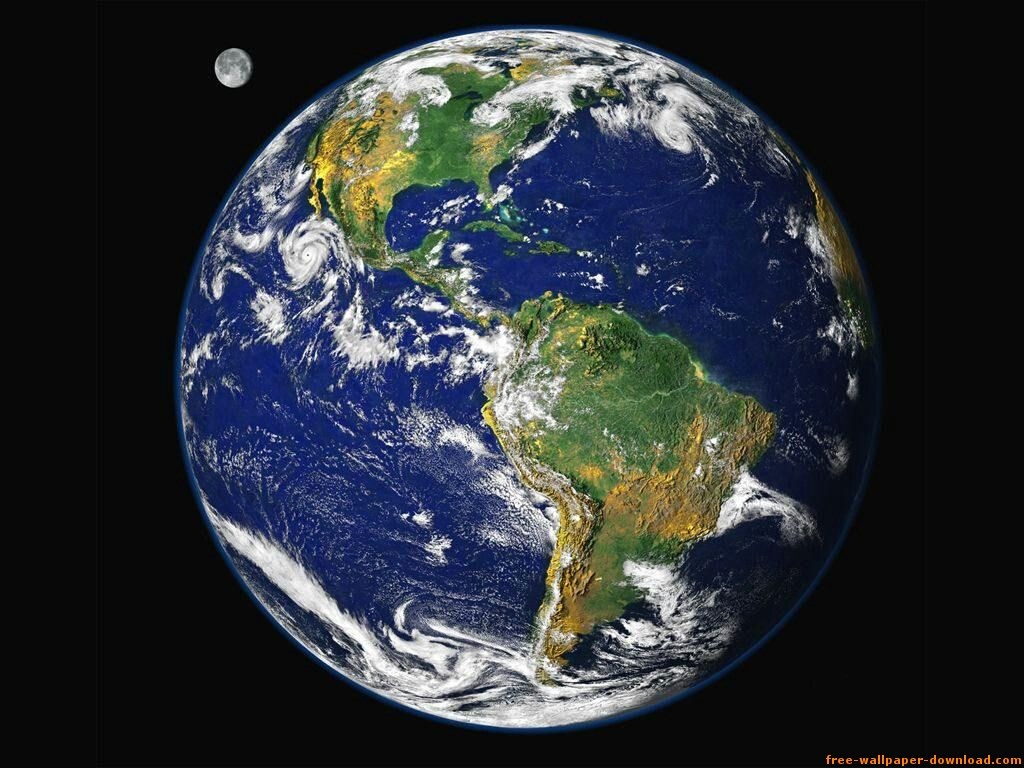